مقارنة بين الصدق الداخلي والصدق الخارجي للاختبار (المقياس)
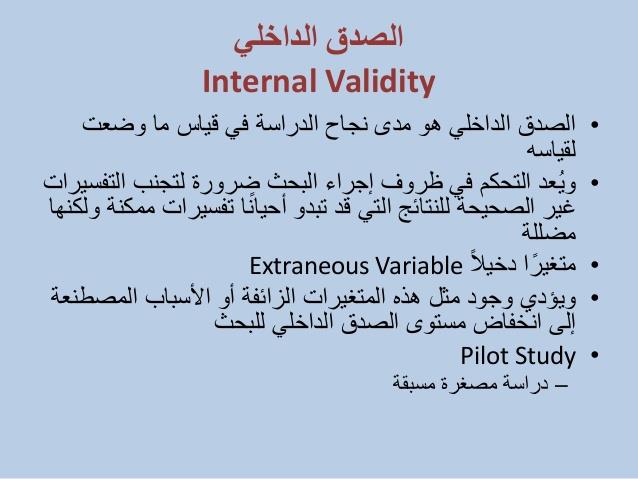 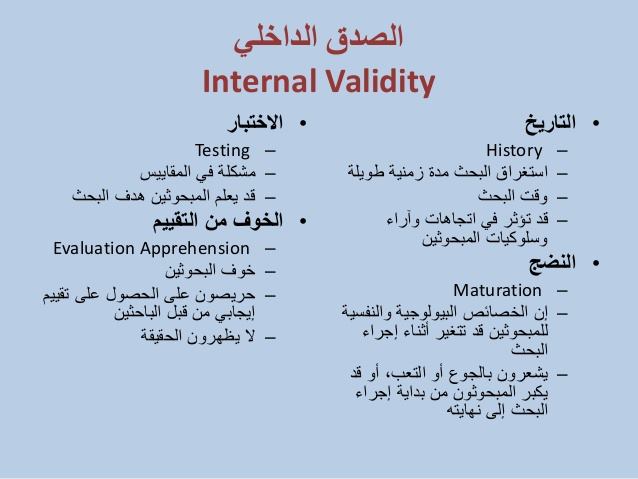 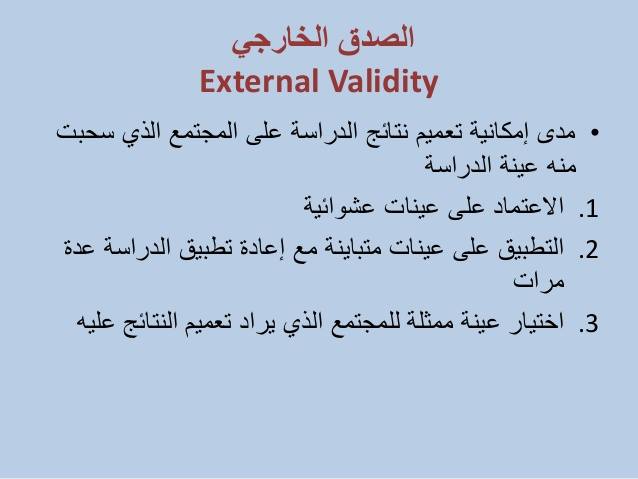 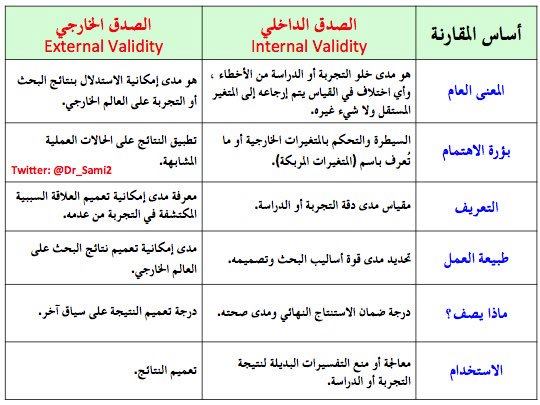